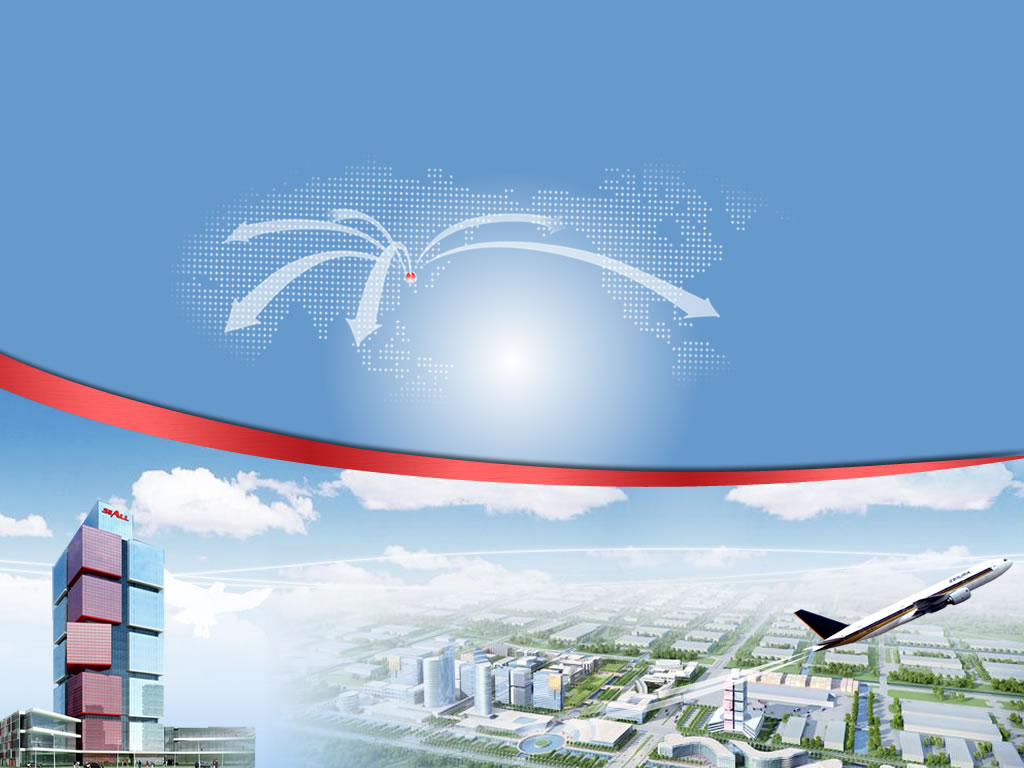 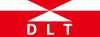 新三板每周资讯
战略投资部
第十六期
新三板物流行业的“社会化菜鸟” 海格物流打造供应链独角兽
2015年度营业收入为8.74亿元，而2016、2017年海格物流预计分别为11.41亿元、16.44亿元，较之2015年增长42.3%、100%，这是安信证券给予海格物流(430377)的业绩预测。
安信证券给予如此高的增长预期，源于海格物流在过去16年中在物流领域的深耕积累、疯狂的技术投入、从物流领域向综合型供应链服务商，坚定的战略转型。“海格物流从国际货代、港口运输、报关向第三方物流迈进的这样一个综合性物流公司，目前我们正朝着第四方物流，供应链管理发展。”在中国的物流业界，海格物流董事长梅春雷以“技术狂”著称。梅春雷强调，海格物流发展路径与绝大多数物流公司不同，更侧重科技创新导向、综合服务的创新和供应链金融的导入。
在梅春雷的规划里，海格物流未来3年的战略规划是打造一个集物流、商流、贸易和金融于一体的完整的供应链服务公司。
诞生于2001年的海格物流，是中国100大物流服务商之一，于2014年1月在新三板挂牌，2015年4月3日转为做市交易。海格物流同时是中国快消品行业B2B物流业务的领先者，其提出了“First Mile”（第一公里）、“RTV”（逆向物流）、Milk-Run等服务理念，正朝着涵盖了3PL、LLP、贸易增值、供应链金融服务等的完整供应链服务方向发展。
新三板物流行业的“社会化菜鸟” 海格物流打造供应链独角兽
值得注意的是，无论是公司的发展路径，从实体转向金融供应链服务的配合，亦或是技术方面的投入——包括技术合作的企业，甚至是“物流、商流、贸易和金融”的提法，海格物流均与阿里系的菜鸟网络极为相似，后者是以数据为驱动的第四方物流平台，立志打造一个“中国智能物流骨干网”。
业绩的高速成长，从基础性物流公司向供应链服务商的转身，让海格物流目前已成为新三板高市值的物流企业，并吸引了中信证券、安信证券、长城证券等7家券商做市。
不过，目前约7亿的市值，相较于怡亚通约300亿的市值，菜鸟网络、顺丰控股各500亿、448亿的估值，仍有不小差距。“海格物流的价值被严重低估了。”梅春雷对此毫不讳言。

物流行业的技术创新领跑者
海格物流在业务模式上的不断创新为行业所共睹。其2005年首次在中国将Milk-Run模式用于国际采购物流这一解决方案，于2006年获得“物流创新奖”，这是深圳第一个获得该奖项的企业。
新三板物流行业的“社会化菜鸟” 海格物流打造供应链独角兽
这并不是海格物流第一次赢得如此的创新奖项，此前海格物流还获得“中国快速消费品优秀供应链解决方案奖”、“沃尔玛最佳创新承运商”等诸多奖项，并连续多年荣膺中国高新技术企业。
对创新的专注、执着源于现今47岁的梅春雷的个人风格——“2008年深圳市改革开放30年物流行业十大创新人物”之一。1997年，这位江苏籍企业家从中远出走，开始创办海格物流的前身海格龙威国际货运有限公司，而后凭借求新求变的业务创新、新技术领域的投入，对立起了在物流行业中的领先优势。
2001年，海格物流成立，其业务从国际货运到报关报检、保税仓储、港口运输、多式联运。2008年后又开始向长途运输、仓储配送、退货处理等国内物流业务横向延伸，把国际物流与国内物流结合在一起。随着服务范围拓宽，又开始向订单管理、数据服务和供应链金融等纵向深度创新发展，在激烈的竞争中迅速脱颖而出。
在技术领域，源于对物流行业及客户供应链需求的深刻洞察，海格物流保持了十年如一日的持续投入，除自建强大的技术团队外，先后与IBM、Oracle、Aon-Hewitt、Hitach、汉得、金碟等公司合作。
新三板物流行业的“社会化菜鸟” 海格物流打造供应链独角兽
2014年，海格物流引入IBM提供市场转型咨询，对流程和组织架构进行梳理，并采用Oracle为物流管理业务主系统，SalesForce为CRM系统，Info为仓储管理系统，金蝶集团版为结算平台，来做好服务和内部管理。以如此投入，海格物流的运营系统包括OTM，CRM，WMS等均是业界领先水准，由此获得包括沃尔玛、天猫、Amazon、NIKE等优质客户的青睐。
对技术的痴迷和追求，这是海格物流和菜鸟网络的共同点。自菜鸟网络成立以来，基于其在技术方面的优势，对当下的物流产品进行了一系列的研发，包括电子面单、四级地址库、物流云等技术，一方面提高物流效率，另一方面能够帮助物流企业节省相关人力成本。
“海格物流希望能对物流市场起到领先示范作用，成为物流业创新的标杆。”梅春雷对创立的企业如此期许。在其看来，目前海格服务一大批世界级客户，而世界级的客户，就应该用世界级信息系统、世界级的服务和国际化的语言来对待。
新三板物流行业的“社会化菜鸟” 海格物流打造供应链独角兽
首个专注零售第一公里的物流服务商
以强大的技术投入、科技创新作为支撑，海格物流在业内首创的零售第一公里(First Mile)物流服务，完美地解决了零售商的头疼问题。
First Mile是相对于Last Mile（最后一公里）而言的。最后一公里是指以快递、电商物流为代表的针对消费者的最后一公里配送。而第一公里则是商品由生产基地到零售企业中央仓或经销商仓库的环节，是针对制造业和品牌企业与零售商及经销商之间的物流配送。
海格物流认为，成千上万的商品供货商分开向电商送货不仅效率低而且电商对库存数据管理预测也不准的问题：根据国外调研机构数据，中国的终端缺货率在10%左右，高于国际7%左右的水平。
2011年起，海格物流开始为某知名电商企业做进仓商品管理服务，“第一公里（First Mile）”由此诞生。现在，First Mile已经成为海格标准化产品并扩展到几乎所有大的电商和诸多知名商超。
新三板物流行业的“社会化菜鸟” 海格物流打造供应链独角兽
以First Mile作为基础，海格物流实现了整合订单管理、物流计划、智能调度等信息，让客户实现全流程的订单信息跟踪。梅春雷表示，“数据服务可以帮助客户简化操作环节、降低物流成本，提高客户供应链效率和竞争力”。
资料显示，海格物流国内网络以深圳为立足点，服务遍及中国主要城市，覆盖华南、华东、华北、东北、西南、华中等重点区域，目前已在全国30个城市的布点完成，可快速回应客户的物流需求。
随着更多网点的建设，海格零售第一公里（First Mile）物流服务覆盖范围将更加广泛、反应更为快速，将为客户提供具有竞争力的，高效率的由供应商到零售企业DC端的“一站式”贴心物流服务。不仅仅在国内，海格物流的国际网络立足亚洲，辐射世界。与欧洲、北美洲、南美洲、大洋洲、非洲众多国家的多家合作代理公司保持稳定的合作伙伴关系，以支持国际贸易和跨境电商物流的需要。
事实上，直到现在，由于“第一公里”（First Mile）供应商稀缺性强，仅有海格在内的少数几家公司能够参与：在供应链首端，将商品从生产基地配送到零售企业中央仓、经销商仓库的环节，由于该环节的运作难度很大，当中涉及的网络布点、预约、配送运输、交仓、单据签收等流程的多样性与复杂性，导致很少有物流企业能够为企业提供全方位优质满意的服务。
新三板物流行业的“社会化菜鸟” 海格物流打造供应链独角兽
产业链闭环新三板“社会化菜鸟”
在公司业务茁壮成长之际，海格物流却对部分业务进行战略调整，主动缩减了部分低端货运代理业务，以及转让或关闭了与发展方向不一致的经营单元，如危险品运输、码头内短运、驳船业务、车辆维修等，并集中精力发展高端利润业务。
梅春雷解释，海格物流的定位是提供完整的一站式供应链服务，包括物流、商流、数据、贸易和供应链金融五个方面。“未来三年公司的营业收入结构会发生巨大的变化，订单管理收入、供应链金融收入以及数据协同的收入会大幅提高占比。海格将逐渐从一家传统的以物流服务为主收入结构的公司转变为以物流、金融、数据和订单管理服务等多样化收入结构的新型公司”。
为这个转型，海格物流已经准备了五年时间。转型的业务，正是海格物流全力开拓的第一公里零售物流、领先物流服务（LLP）以及往上发展零售及快消行业的供应链金融和B2B海内外品牌经销业务。
新三板物流行业的“社会化菜鸟” 海格物流打造供应链独角兽
目前海格物流已经成立了B2B电商交易平台“好易商”，并正在建立线下展示交易中心，形成线上线下O2O展示与交易的融合；并建成线下零售平台和线下分销渠道结合的贸易分销闭环。
海格物流副总裁兼董事会秘书赵积虎称，海格物流的全供应链服务，可以实现商品制造品牌商和终端经销商或零售商的直接对接，省去中间层层代销商，大大提升了社会效率。海格物流能够在快消品行业打造从原材料采购、生产、分销至零售的服务闭环，依靠这个闭环，帮助经销商及零售商进行全球商品寻源，帮助品牌商采购原材料、销售商品的同时，还可以借助数据服务能力，依托商流、物流及动态交易数据信息，链接各类金融机构共同为大大小小的原材料商、经销商提供供应链金融服务。
新三板物流行业的“社会化菜鸟” 海格物流打造供应链独角兽
目前海格物流已经成立了B2B电商交易平台“好易商”，并正在建立线下展示交易中心，形成线上线下O2O展示与交易的融合；并建成线下零售平台和线下分销渠道结合的贸易分销闭环。
海格物流副总裁兼董事会秘书赵积虎称，海格物流的全供应链服务，可以实现商品制造品牌商和终端经销商或零售商的直接对接，省去中间层层代销商，大大提升了社会效率。海格物流能够在快消品行业打造从原材料采购、生产、分销至零售的服务闭环，依靠这个闭环，帮助经销商及零售商进行全球商品寻源，帮助品牌商采购原材料、销售商品的同时，还可以借助数据服务能力，依托商流、物流及动态交易数据信息，链接各类金融机构共同为大大小小的原材料商、经销商提供供应链金融服务。

这种模式与菜鸟网络有异曲同工之妙
菜鸟网络是一个以数据驱动快递企业策划协同的物流平台，它并不是一家物流公司，而是一个专注物流领域的数据平台，目前已经聚合了物流全产业链(涵盖了仓储、干线、快递、跨境物流等)上的优势资源，为全中国超过七成的快递包裹提供数据服务。
海格物流也是如此模式，在海格背后有1700多家国内外各类物流服务商提供执行支持。
新三板物流行业的“社会化菜鸟” 海格物流打造供应链独角兽
通过对国内TOP10电商和TOP20商超的95%覆盖、数据库里有2万多家零售企业供货商，以及50多家零售企业在合作；通过线下强大的物流网络布点及国内领先的交仓能力、全方位的LLP控制塔管理以及先进的信息系统控制，为客户的全渠道的供应链做计划和控制，帮助降低整个产业链的成本，提高效率和订单交付水平。
同时，深度介入客户的资金与支付活动中，利用金融服务工具实现对客户的支持，最终形成覆盖全部供应链管理范畴的、集成性的产品优势。
事实上，海格物流模式虽与菜鸟网络相似，但在定位亦有差异分工。菜鸟目前以服务阿里生态为主，偏于电商的B2C业务；海格则是开放化的社会服务商，偏向B2B端，此端可视为菜鸟服务的延伸，海格可以与菜鸟的服务进行链接以进一步提高供应链效率。
梅春雷透露，通过过去数年在供应链和技术领域的密集投入，接下来的几年是海格物流收获的季节。预计2016年海格物流盈利能力将得到初步恢复，到2017年释放出新业务的协同效益后，公司的收入和利润将迅猛增加。
新三板为何被“分层制”打脸了？
8月15日，保监会发布《关于保险公司在全国中小企业股份转让系统挂牌有关事项的通知》，支持符合条件的保险公司在新三板挂牌。目前已有两家保险公司在新三板挂牌，分别是永诚保险和众诚保险。
虽然各监管层都在支持新三板的挂牌工作，但在8月12日举办的第四届中国新三板交易商大会上，冯志上场一拿起话筒就忍不住叹气摇头。
在今年6月份之前，冯志作为洪泰新三板基金CEO算得上是个大忙人，是各种新三板相关会议上的座上宾。但6月份之后，他明显感觉到自己受“冷遇”了，近两个月的时间里几乎没有接到类似活动的邀请。“这是被新三板分层给打脸了。”他自嘲说。
6月27日，经过半年多的酝酿，新三板正式将挂牌企业分为创新层和基础层，920家企业进入创新层。很多人期望这种分层的制度设计能够使新三板获得新生，让它的交易活跃起来。但是，期望中的新时代并没有到来，新三板至今依然是一副死气沉沉的样子。“我以为分层后至少能火个几个月的，但没想到连一个月都没有。”冯志认为新三板分层已经失败了。
新三板为何被“分层制”打脸了？
一般来说，挂牌企业进入创新层，意味着企业的创新能力得到了交易市场的背书，理应更容易得到投资者的青睐，企业股票的流动性也应该增强，但实际情况并非如此。尽管在分层实施的当天，新三板的交易总额突破了8.5亿元，明显高于前一天的交易总额，第二天更是达到了10.2亿元，创下近40个交易日以来的最高纪录，但随后市场交易额便逐渐回落，很快就恢复到了此前的水平。
8月12日，新三板挂牌企业再增69家，达到了8542家，是沪深两市2000多家上市企业的3倍还多。但是，这一天新三板的总交易额只有区区5.26亿。这是一个让人很尴尬的数字，它甚至不及沪深两市上很多单个企业一天的交易量。
新三板，又叫股权代办转让系统，曾被各界寄予厚望，被认为是中国3000万家中小微企业的“出口”，是连接创业者、投资者和资本市场的桥梁，是“大众创业、万众创新”的催化剂，它代表着新经济的未来，也是中国多层次资本市场中的重要一环。但是，至少眼下看来，新三板远远没有达到和沪市、深市三足鼎立的地位。
新三板为何被“分层制”打脸了？
新三板交易冷清的原因，大家都心知肚明，那就是门槛太高了。除了机构投资者外，个人投资者除了需要两年以上证券投资经验或者具有会计、金融、投资、财经等相关专业背景之外，本人名下前一交易日日终证券类资产市值还必须达到500万元以上，这样的门槛显然就将绝大多数散户拒之门外。而在这样一个没有散户的市场里，机构投资者的投资欲望也乏善可陈。毕竟，机构之间进行血拼可比不上联合起来割韭菜来的安全和舒服。
投资的门槛太高，而准入的门槛又太低，这就导致供应持续井喷，而需求始终不振，新三板的交易冷清也就不足为奇了。在准入的低门槛和投资的高门槛的背后，其实是挂牌的市场机制和监管的行政机制之间的矛盾。
新三板实行的实际上是国际上先进的注册制，它寄托了很多人根据市场机制来配置资源的美好愿望。新三板也在一定程度上做到了这一点，但它在这一点上做的越成功，它的处境就越尴尬，因为它的交投规则并不能与之相配套。中国社会科学院金融研究所所长王国刚就指出，新三板和沪深股市一样仍是政策市，是一个由行政机制支配下的市场。
新三板为何被“分层制”打脸了？
除了相对较高的投资门槛外，新三板还有很多的规则都和注册制不匹配。比如，新三板目前实行的还是相对封闭的协议转让加做市转让的交易方式。业界普遍认为，做市商扩围、形成足够强大的市场对手盘应是新三板未来进一步发展的第一步，然后才能引入竞价交易制度。
从中长期看，创新层可借鉴国外经验，建立“竞争性做市+竞价”的混合交易制度，这对解决新三板流动性不足具有一定意义。此外，业界也在呼吁适当降低投资者门槛等措施，以引入增量资金，并放开非券商机构做市，建立合理的做市商竞争机制，增加做市服务的供给等。
但是，要实现这些可能并不容易，因为这些与监管层对新三板的定位不符。王国刚表示，根据监管层给出的定位，新三板不能同沪深两市形成竞争，不能分流这两个市场的资金。业内人士已经感觉到，这一定位正是导致新三板所有问题的根源。对于在三个交易市场都受证监会监管的这一框架这下解决新三板的定位问题，业内人士也已经不抱希望。“新三板是不是应该换一个‘家长’了？”投资公司东方富海的副董事长程厚博这样说。
新三板为何被“分层制”打脸了？
这当然只是一句玩笑，眼下还轮不到由新三板上的挂牌企业、投资者、交易商们来换“家长”。也正因为如此，这个市场上的参与者们对后市都充满悲观。“我们不知道这套行政机制会把我们带到哪里去，不确定性太多了。”王国刚说。
在定位问题难以解决的情况下，同创伟业董事总经理张文军认为，新三板上的交易在三年之内很难活跃起来。显而易见的是，一个交投不活跃的市场，其融资功能不健全的，而大部分企业来新三板挂牌都是为了融资而来的。因此，东方证券首席经济学家邵宇建议有能力的挂牌企业还是去主板市场IPO为宜。在前述新三板交易商大会上，他的建议也得到了与会众多嘉宾的认同。
但是，去主板IPO就那么容易么？那真的是一条阳光大道么？
中国新三板市场发展报告
近年来，新三板市场的规模不断扩张，特别是2014年进入了高速发展期，在为中小微企业提供融资平台、完善公司治理结构、提升公司经营能力、提高企业知名度等方面都发挥了一定的作用，也为构建和完善多层次场外交易市场奠定了良好的基础。如今，新三板市场被写进了“十三五”规划，“双创”和“四众”的时代大潮滚滚而来，在新的历史背景下，新三板市场正迎来前所未有的历史机遇，同时，在我国多层次资本市场建设中，新三板市场建设才刚刚起步，在制度建设、政策完善的过程中也面临诸多挑战。

一、一级市场火热，二级市场流动性不足
新三板市场经过快速扩容，挂牌公司数量大幅增加，目前已成为我国最大的基础性证券市场。然而，与挂牌公司数量与日俱增形成鲜明对比的是，新三板二级市场依然面临流动性严重不足的尴尬局面。新三板上市公司虽远超沪深股市，但在挂牌的企业里，只有30%曾发生过交易。每天的交易企业数量甚至经常不超过200家，活跃的公司交易不到10%。其中，累计换手率不足1%的企业高达15%。相关数据显示，在流动性困局之下，在1220家计划定增的新三板公司中，最新股价已经跌破增发价的就有127家。
中国新三板市场发展报告
新三板二级市场之所以这样冷清，究其原因，主要有以下3个方面。
一是在新三板市场挂牌的圈钱效应具有较强的示范效应。目前，机构投资者和高净值客户是参与新三板市场的主体，这部分主体资金实力较强，参与定增市场往往会有一定折扣，客观上造成了新三板二级市场的流动性紧张。二是新三板市场面向的是处于成长期的中小型科技企业，这些企业自身发展远未成熟，其投资和估值变动非常大，具有较大的不确定性。券商的做市制度使整个交易过程具有一定黏性，无法提高股权交易的效率。三是投资门槛过高。目前新三板市场中散户仍是主要力量，占2/3以上。现行投资者适当性标准要求个人名下前一交易日证券类资产市值逾500万元按照股转系统2013年底发布的新三板企业发行、转让等14项配套规则，其中个人投资者适当性门槛由原来的300万元提高至500万元。要求自然人投资者“本人名下前一交易日日终证券类资产市值500万元人民币以上；具有两年以上证券投资经验，或具有会计、金融、投资、财经等相关专业背景或培训经历”。使得大部分股民望而却步。最近的一次调查显示，假设投资门槛降低，大部分股民都愿意为此埋单，从投资额度来看，有四成股民投资额度为5万—30万元，这表明该区间是一般股民普遍能承受的；表示会投1万—5万元的投资者和会投30万—500万元的投资者，分别占20%左右。过高的投资门槛在保护投资者的同时，也在一定程度上限制了新三板市场交易的发展。
中国新三板市场发展报告
二、交易特性突出，炒作气息浓烈
为未上市公司的股权融资对接股权投资基金服务是新三板市场设立的初衷，为具有成长性和发展潜力的中小企业对接各层次风险投资和各类股权投资基金，有利于降低投资基金的选择成本，这也激励着场外民间资金参与投资创新、创业企业。但是，当前频繁的股权交易并未支持挂牌公司实质性的发展，新三板市场炒作气息浓烈。
做市制度在提高股票交易活跃度的同时，也存在一些弊端，尤其是在新三板市场发展初期，挂牌公司数量较少，这些股票价格将会被抬到一个较高的水平，使得价格虚高。有些挂牌企业甚至借市值管理的名义进行内幕交易，通过操纵股价上涨的方式来推高市值，这给现有的监管和交易制度带来挑战。目前，被证监会点名调查的新三板企业有红豆杉、九鼎投资、华泰集团、现代农装、春茂股份、易同科技、华恒生物、中科招商、国贸酝领、奥美格、宏泰矿业、中海阳共计12家。其中，红豆杉、九鼎投资还有中科招商等受到调查的原因是其股票价格暴涨暴跌。例如，中科招商股价在4月22日收盘时暴跌90.98%，当日最低跌至1.01元，而第二天又暴涨762.96%，产生盘中最高60元的异常交易；华恒生物则因以超高价成交了6笔交易，其中更是出现99999.99元/股的天价。另外，新三板市场不设涨跌停制度，这也助推了不少挂牌公司的股价暴涨暴跌。由于没有涨跌限制，有些公司股票的当日涨幅竟达到500%。
中国新三板市场发展报告
三、挂牌企业质量参差不齐，影响新三板市场健康发展
与沪深交易所的定位有所不同，新三板市场主要是满足初创型、成长型企业的融资需求。从挂牌条件看，新三板市场对盈利水平没有硬性要求，只要公司设立满两年，主营业务突出，公司治理结构健全，发展潜力可观，基本上可以向证券业协会提出挂牌申请。这些公司为了在新三板市场挂牌，本身就存在通过包装的方式对公司的发展现状、盈利能力、未来发展潜力进行美化的动机，信息不对称易吸引大量投资者陷入，这使得一些股票被扎堆抢购。
从目前统计数据看，我国每年有800—1000家中小企业在新三板市场挂牌交易，审核简化，无须漫长排队，在挂牌企业中，有湘财证券、联讯证券、九鼎投资及中科招商等实力雄厚的大公司，有中超电缆、大族激光、华谊兄弟等上市公司的子公司，有小贷公司、担保公司、农信社等金融机构，也有体量较小、抗风险能力弱甚至盈利模式和前景并不明晰的公司。新三板市场挂牌企业数量众多，参差不齐，在一定程度上使挂牌企业的融资冷热不均，有些企业被“爆炒”，吸引了较高的市场关注度，而有些企业鲜有人问津，成交寥寥，甚至没有交易量。
中国新三板市场发展报告
四、股权集中度高，信息披露不充分
从交易制度看，无论是集合竞价制度还是连续竞价交易，都能促成最大成交量的实现，但要达到这样的效果，前提是挂牌企业的股权要相对较为分散，流动性强，且信息披露充分。另外，新三板企业转板到创业板市场，其股权分散程度也是重要的衡量标准。
此外，对于新三板市场来说，企业挂牌的门槛很低，企业规模也很小，其管理不规范是可想而知的，各种损害投资者利益的事情不可避免，在不熟悉企业真实情况的基础上，投资者很难做出正确的投资决策，因此，信息披露就尤为必要。但在实际中，很多民营企业由家族管理模式直接改制挂牌后，出于税收规避、产品竞争等方面的考虑，在信息披露方面还很不规范。
尽管新三板市场存在诸多挑战，但发展的大趋势、大方向没有发生改变。做出这样的判断，除了新三板市场正在迎接的各种机遇之外，还基于两个事实：一是中央支持新三板市场发展，地方政府积极响应，中介积极参与；二是中央支持多层次资本市场建设、促进直接融资的政策方向没有发生变化。从实践来看，企业挂牌数量仍然大幅增长，企业融资增长量和速度也没有出现递减，新三板市场仍具有极为广阔的发展前景。
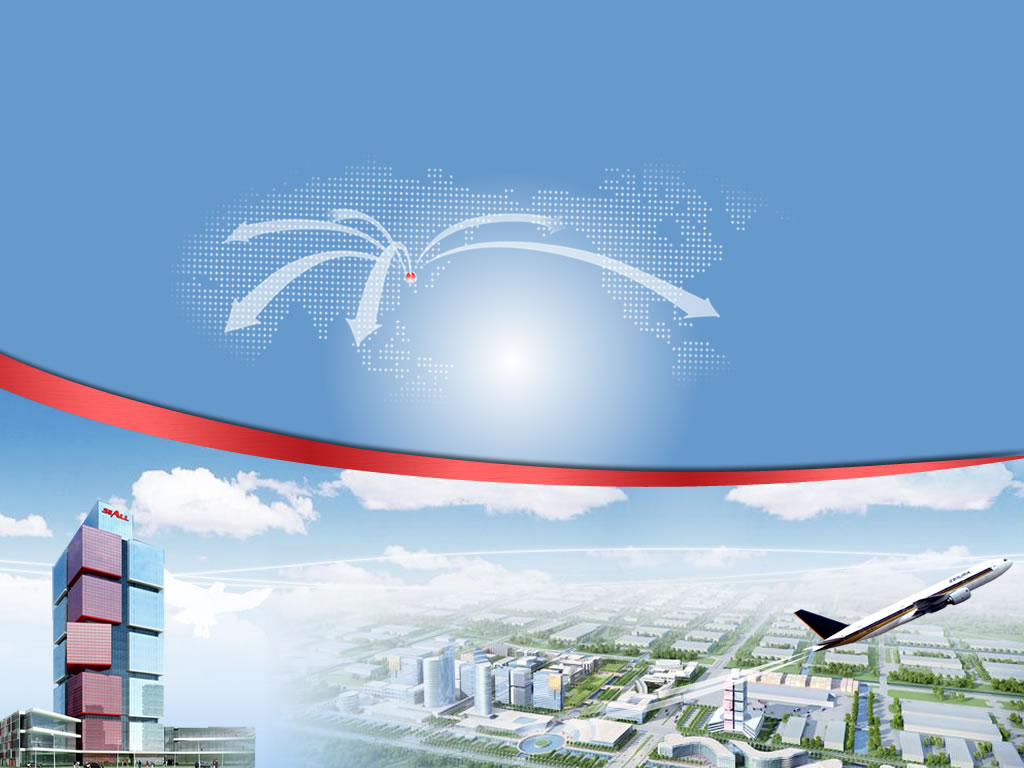 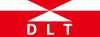 谢谢！